The Creation Story
Images are from The Action Bible by David Cook
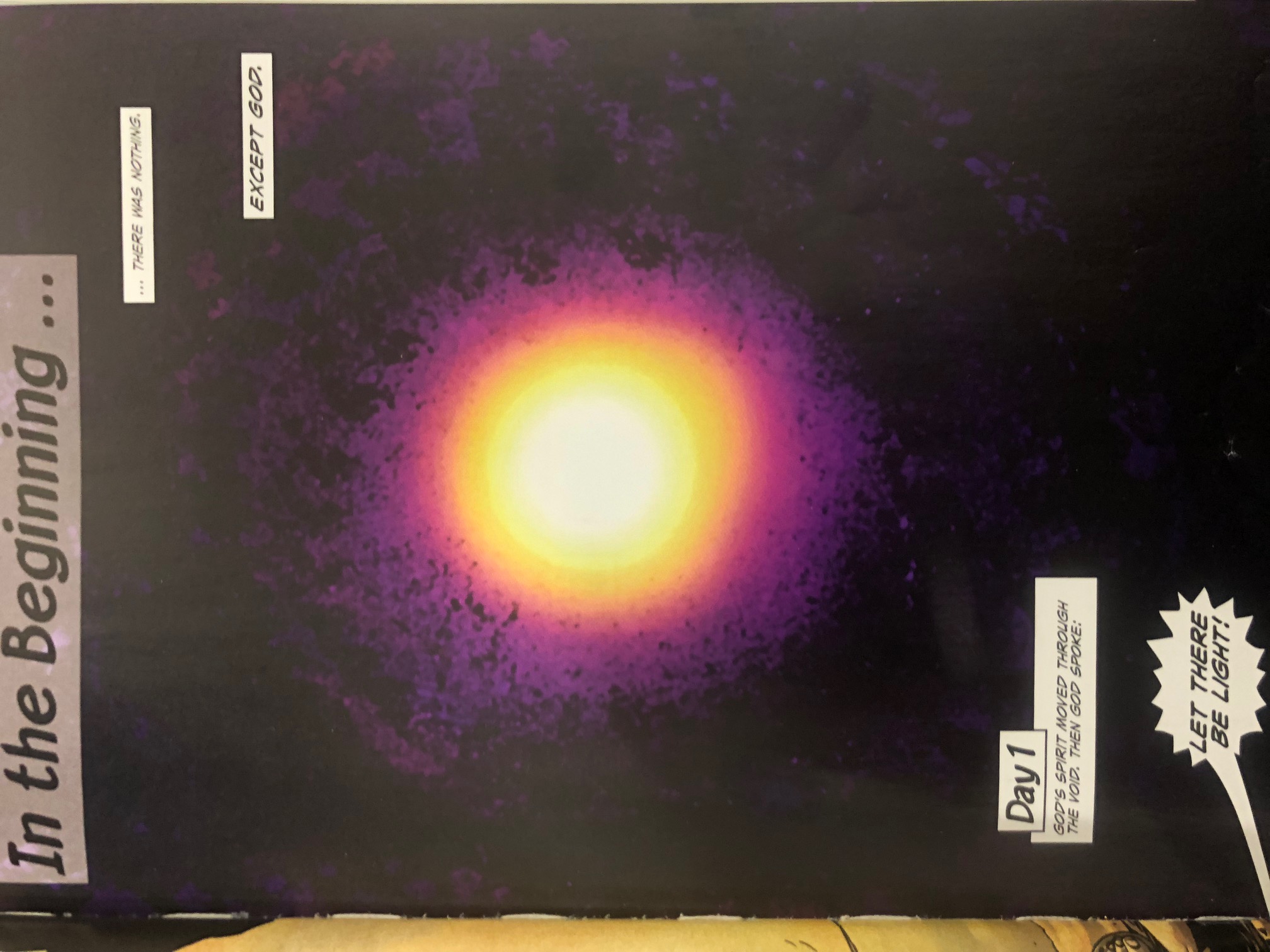 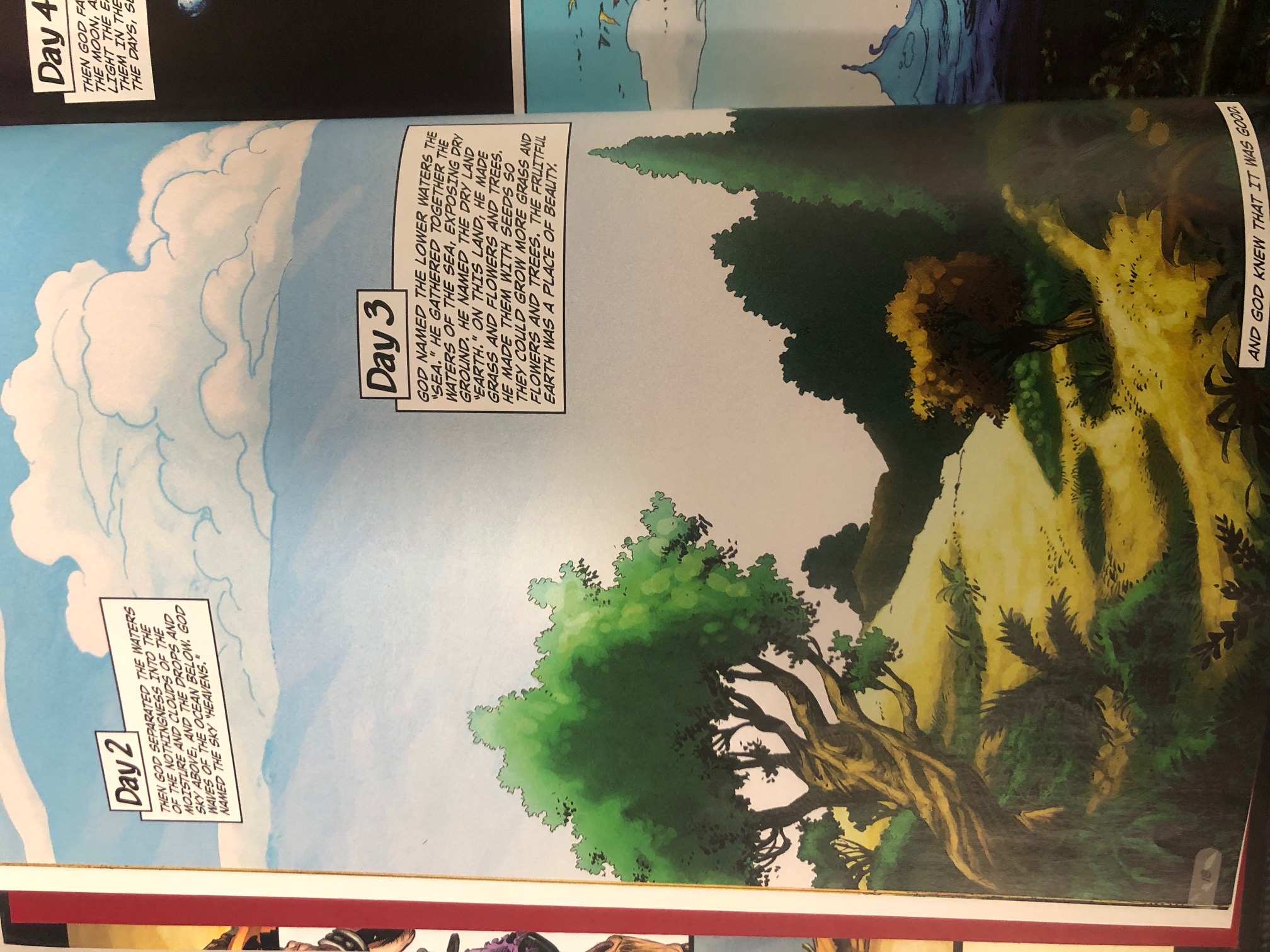 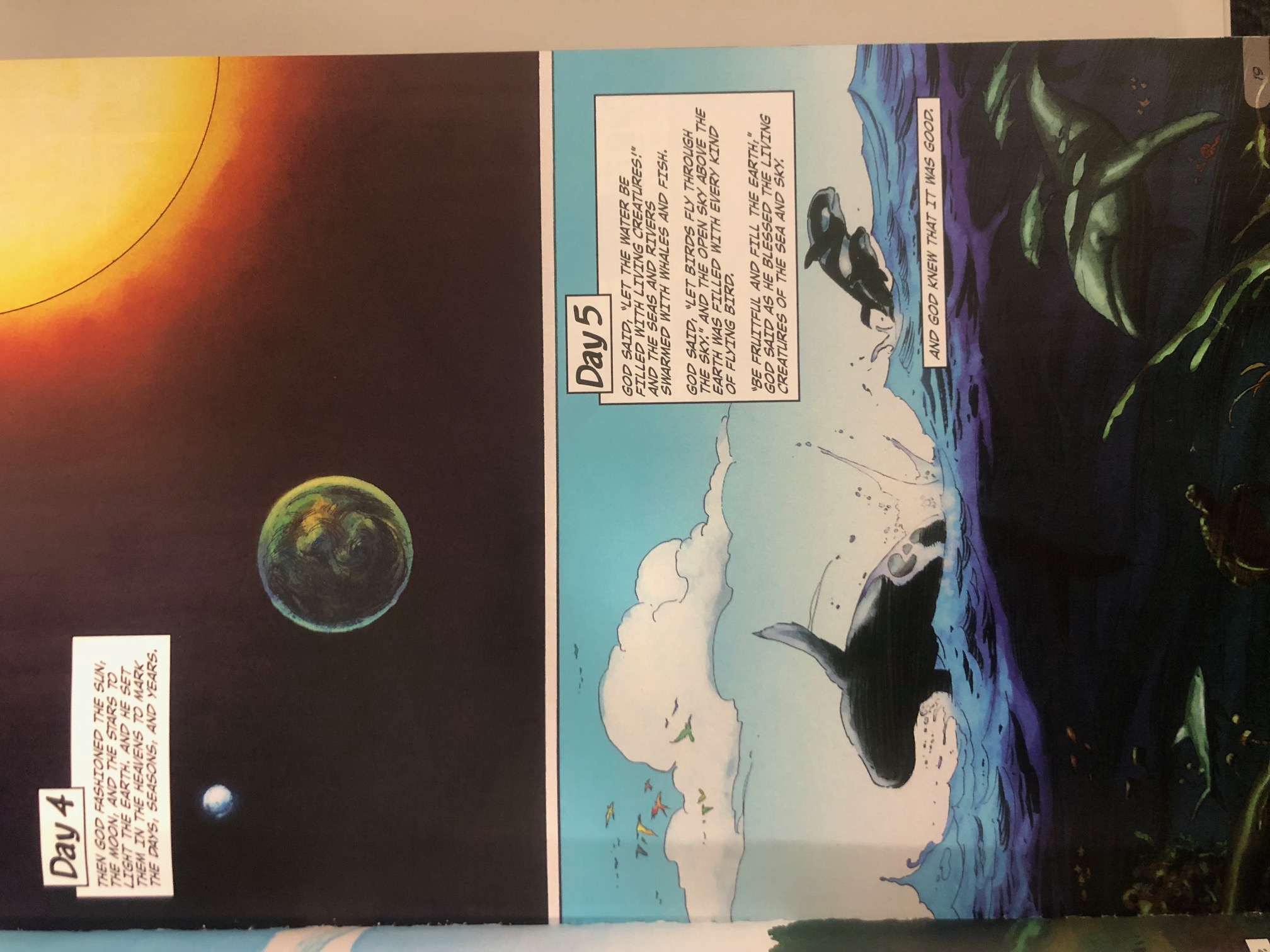 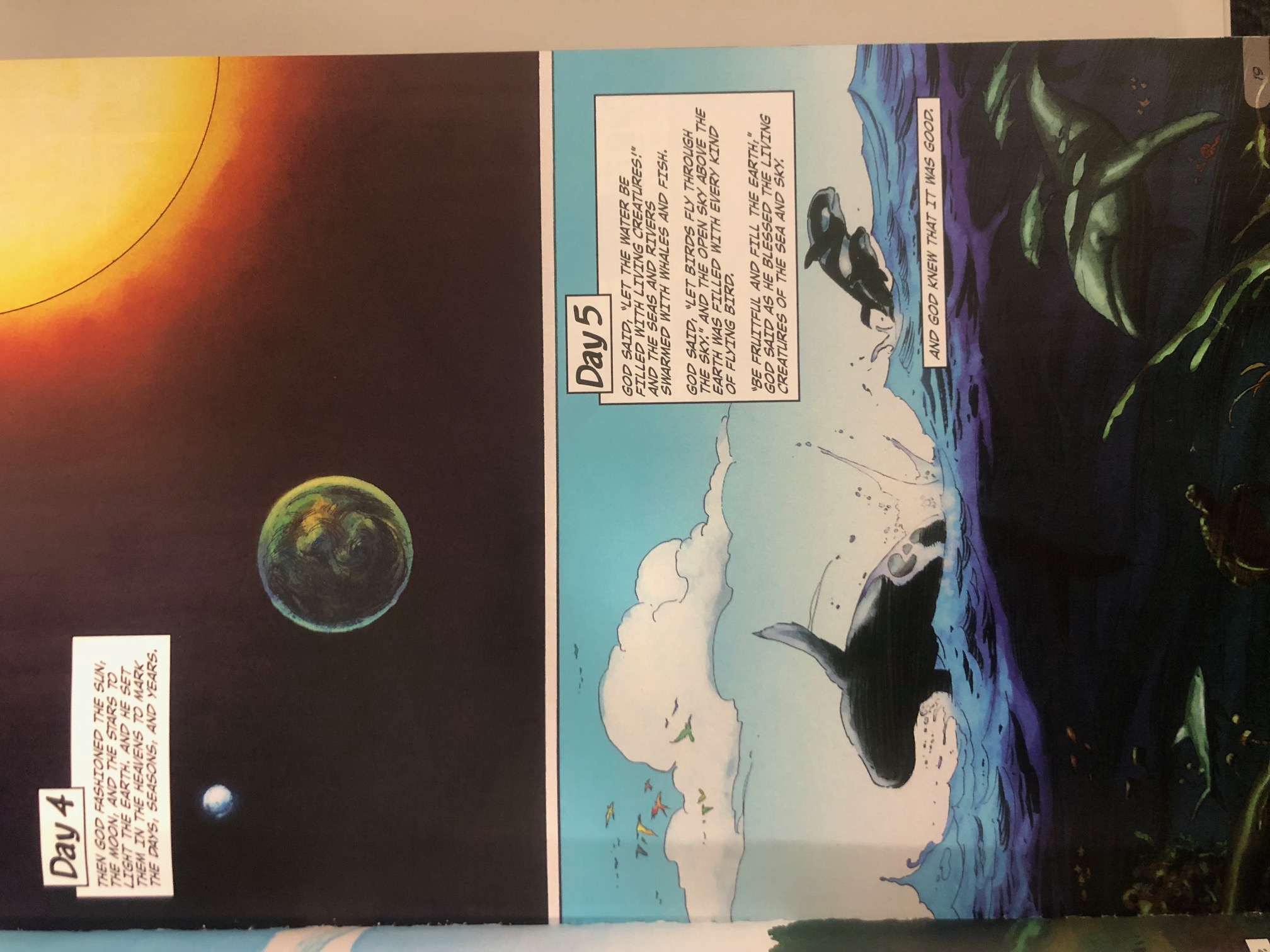 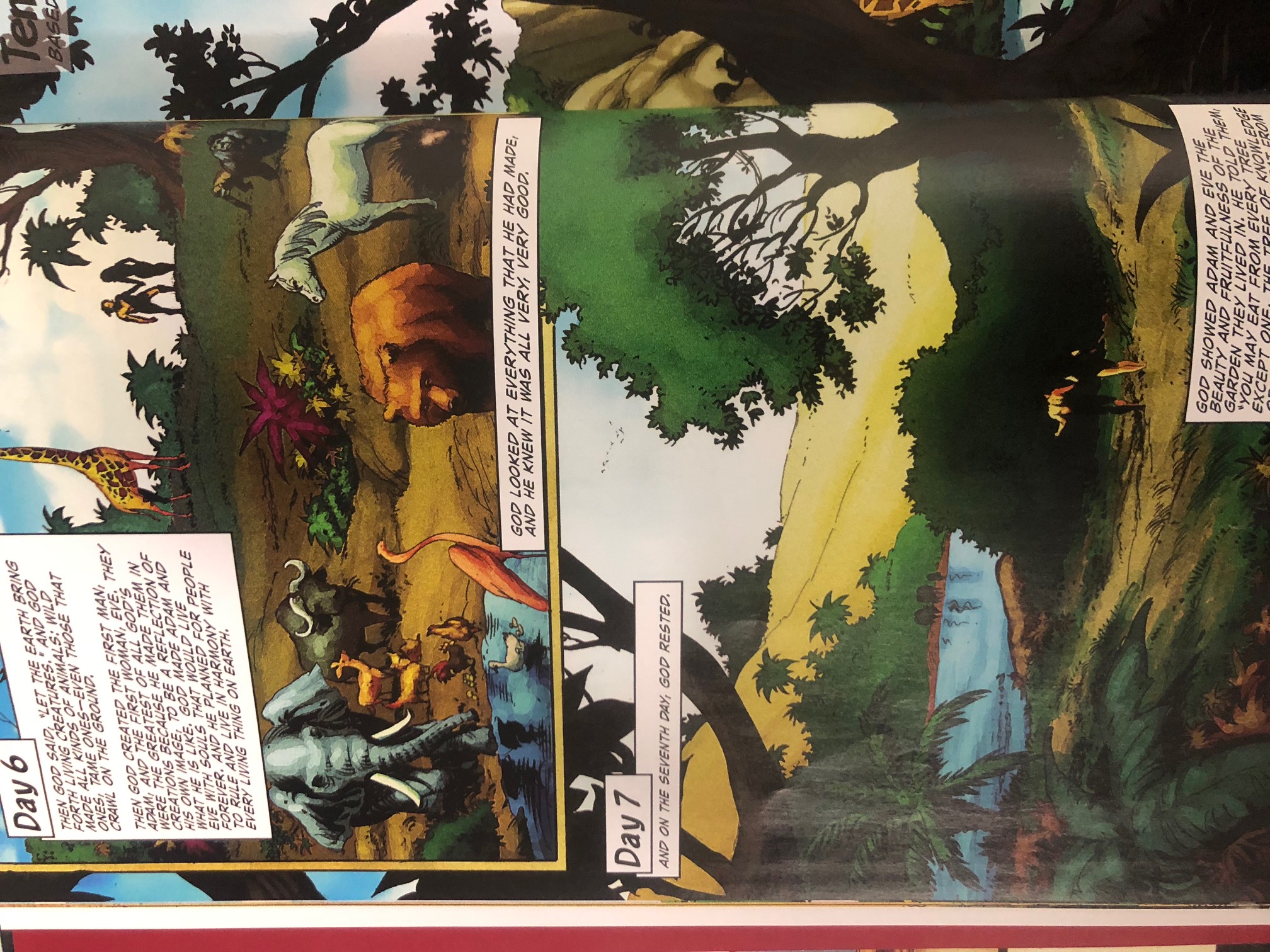 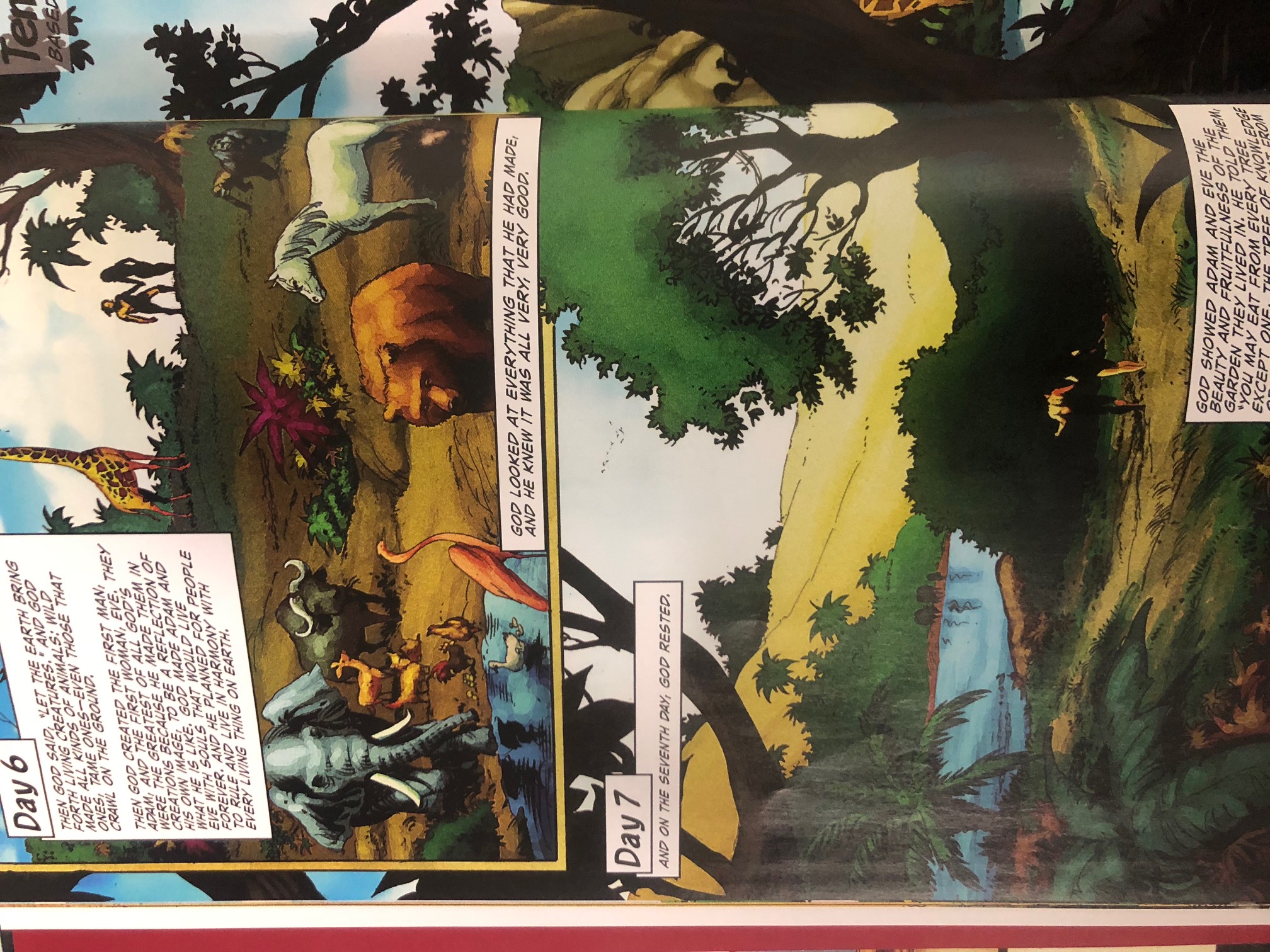